Educação Fiscal no chão da sala de aula, À LUZ DA BNCC
Nelma Maria Matias Pinheiro
GEEF/TO, Secretaria de Educação, Juventude e Esportes
nelmammatias@gmail.com
Por que Educação Fiscal na escola?
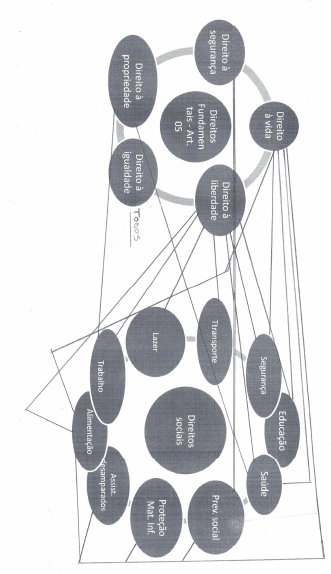 A educação (...), preparo para o exercício da cidadania (...)Do que depende a cidadania?
Direitos fundamentais e sociais ASSEGURADOS !
ESTRATÉGIAS QUE ASSEGURAM OS DIREITOS...
serviços do Estado em prol das garantias dos direitos constitucionais.
Financiamento do Estado. Contribuintes/Tributos
Por que Educação Fiscal na escola?
Conhecimento
Para possibilitar participação, com qualidade, no debate acerca dos tributos e da sua função social, como estratégia para assegurar os direitos constitucionais do “cidadão”.
A BNCC define a Educação Fiscal como TCT no currículo do Novo Ensino Médio.
TCT – Temas Contemporâneos Transversais.
Não pertencem a uma área do conhecimento em particular, mas atravessam todas elas, pois delas fazem parte e as trazem para a realidade do estudante. 
Na escola, são os temas que atendem às demandas da sociedade contemporânea, ou seja, aqueles que são intensamente vividos pelas comunidades, pelas famílias, pelos estudantes e pelos educadores no dia a dia, que influenciam e são influenciados pelo processo educacional.
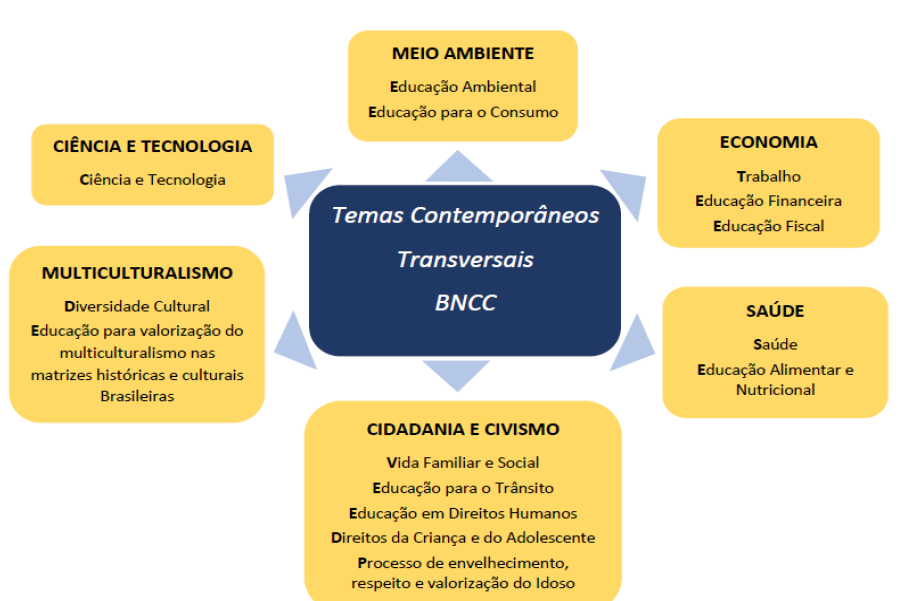 O contexto da BNCC fomenta  a inclusão de temas inerentes ao cotidiano das pessoas.
“A escola constitui um importante contexto para a aprendizagem e o exercício da cidadania e nela se refletem preocupações transversais à sociedade, que envolvem diferentes dimensões da educação para a cidadania”.
A BNCC se apoia em dois fundamentos pedagógicos: o compromisso com a educação integral e o foco no desenvolvimento de competências.
Projetos integrados, elementos de coesão no trabalho com as áreas de conhecimento.
Um contexto aberto à inclusão do debate com abordagem direta aos temas da Educação Fiscal.
Realidade nas escolas do Brasil (PNLD/NEM)
Metodologias de trabalho com temas inerentes ao cotidiano das pessoas.
Intradisciplinaridade
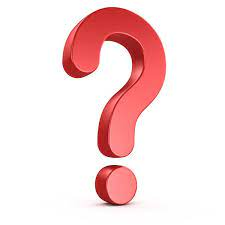 Título
Interdisciplinaridade
Novo Ensino Médio – Flexibilização curricular
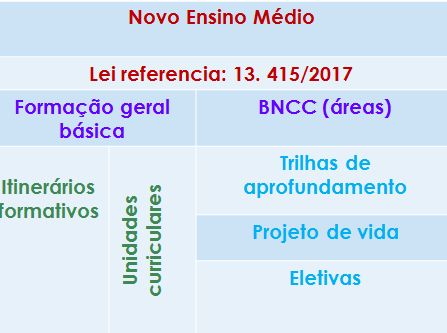 Cada Estado da federação desenha sua arquitetura curricular. Este desenho representa a do Estado/Território do Tocantins
Novo Ensino Médio – Flexibilização curricular
Experiência do Tocantins
Itinerários Formativos
Trilhas de aprofundamento 

(áreas de conhecimento)
Nelma Maria Matias Pinheiro
GEEF/TO, Secretaria de Educação, Juventude e Esportes
nelmammatias@gmail.com
Proposta IF - Trilhas de Aprofundamento
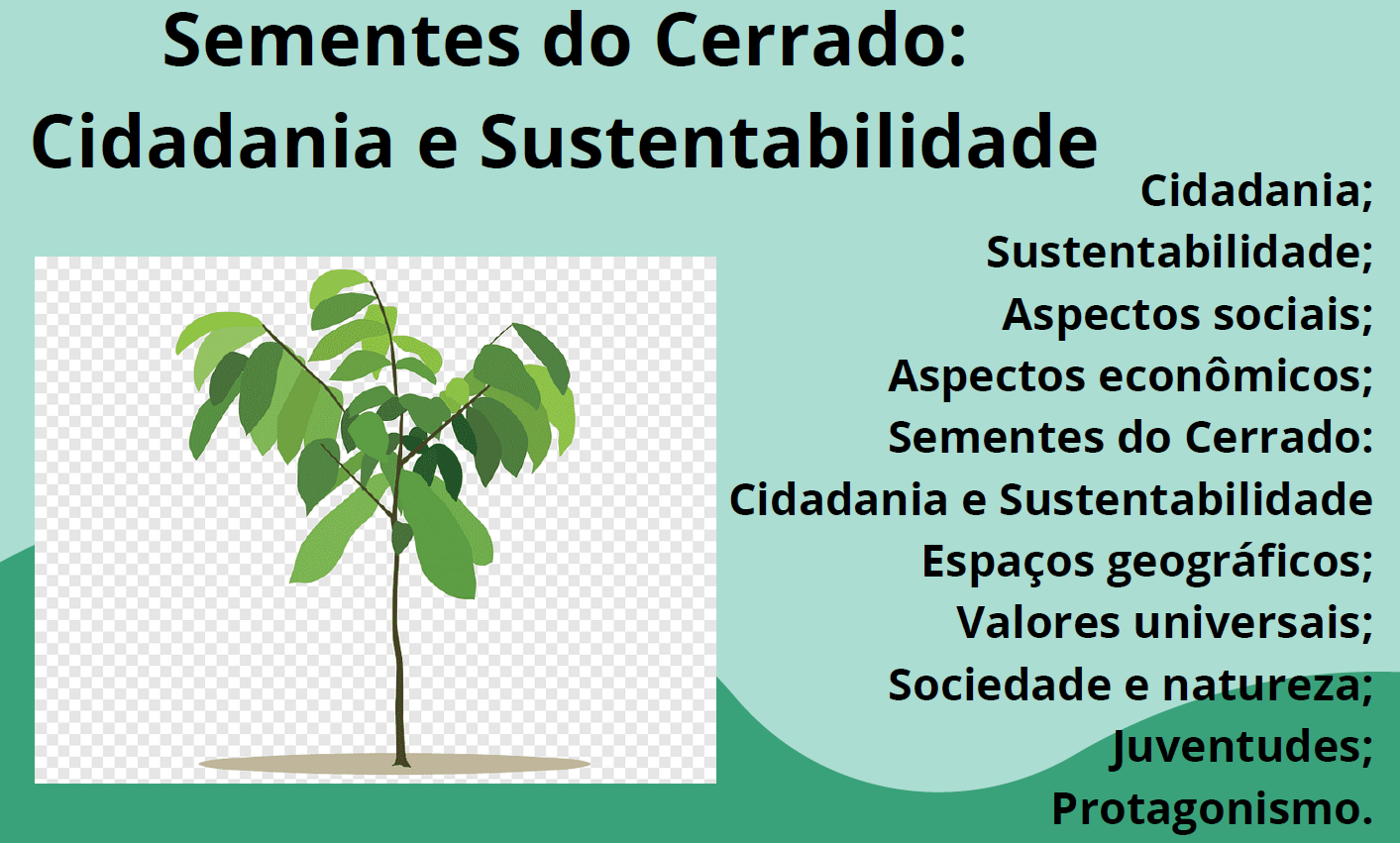 Proposta IF - Trilhas de Aprofundamento
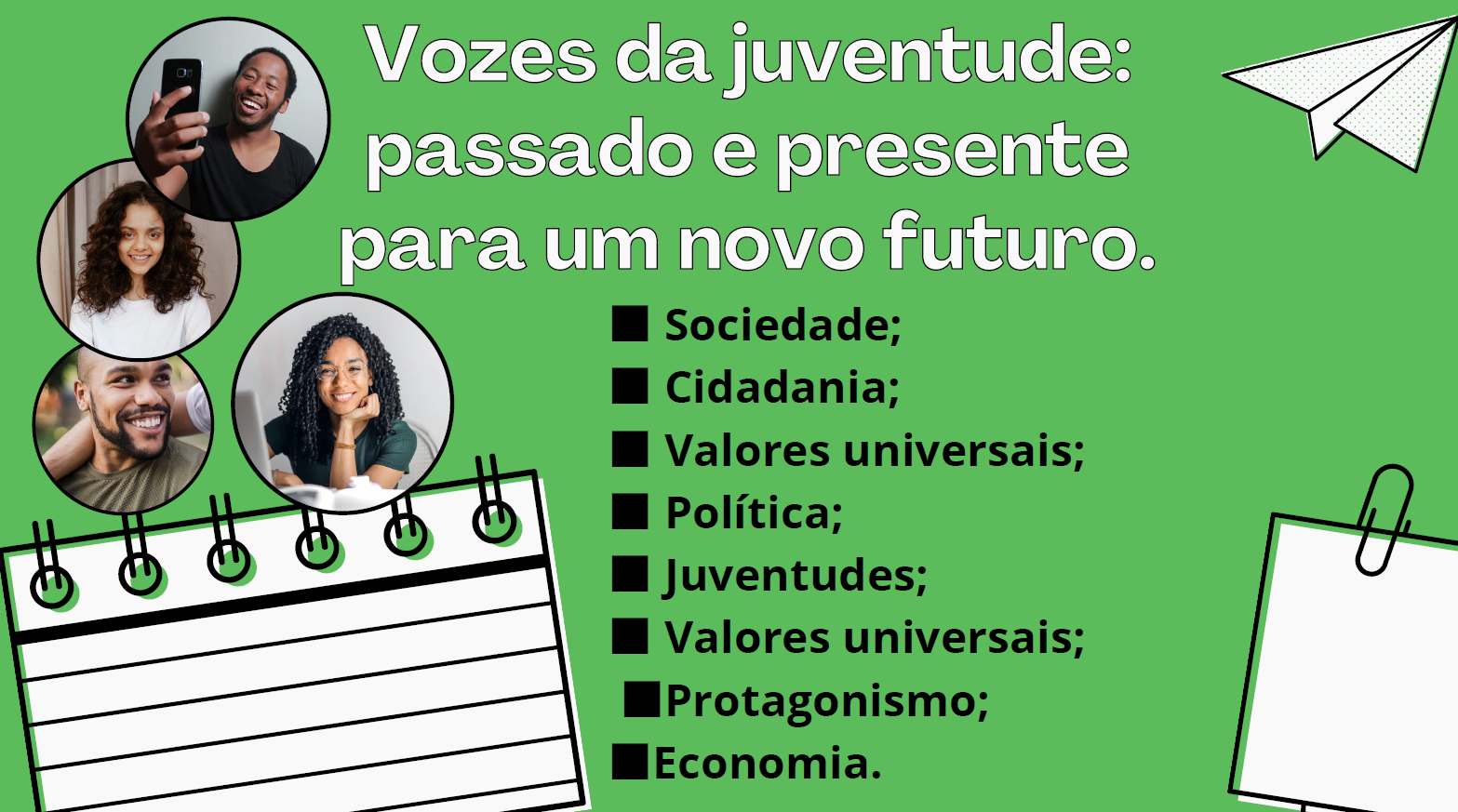 Proposta IF - Trilhas de Aprofundamento
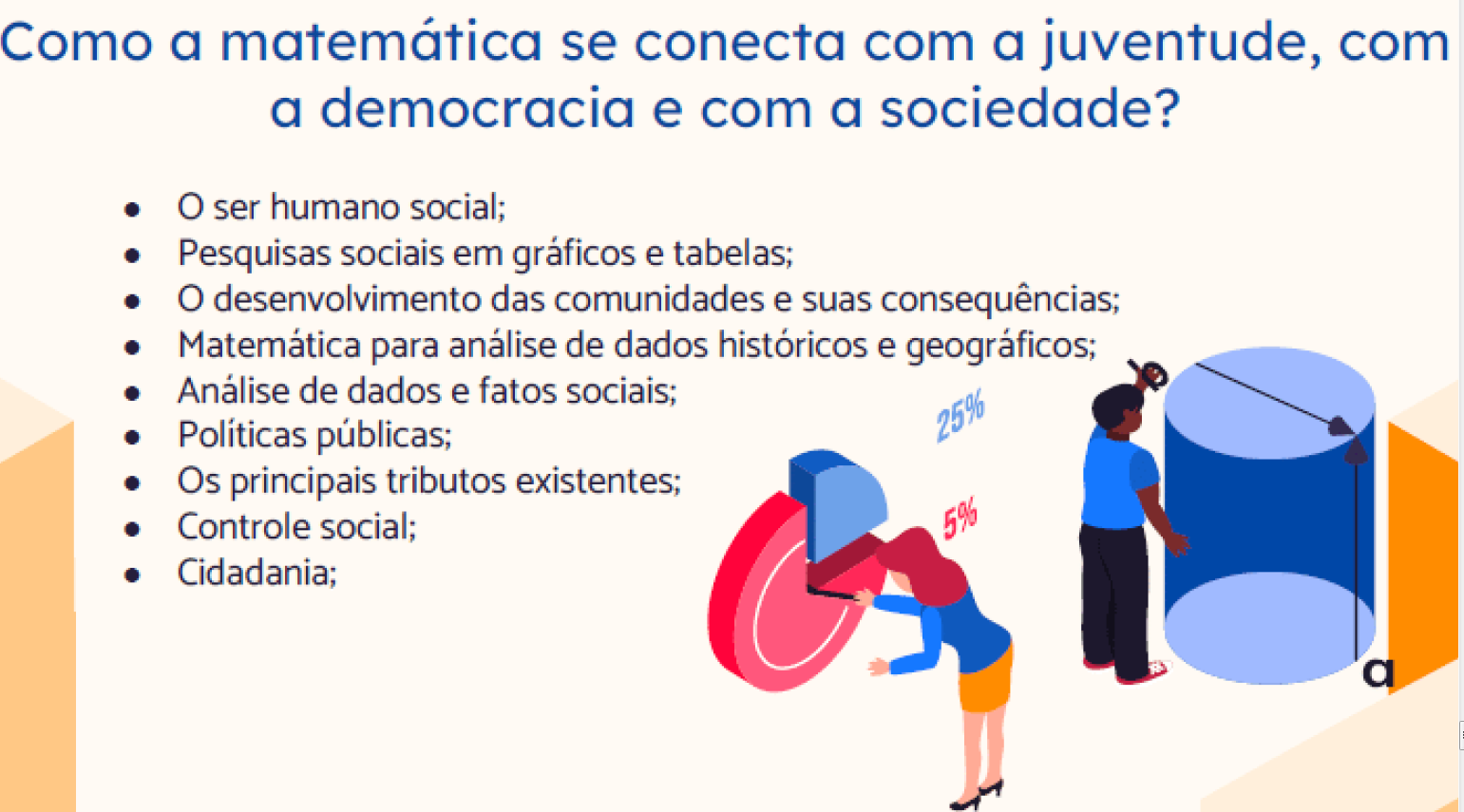 Experiência do Tocantins
Itinerários Formativos
Unidades Curriculares Eletivas
Nelma Maria Matias Pinheiro
GEEF/TO, Secretaria de Educação, Juventude e Esportes
nelmammatias@gmail.com
Unidade curricular Eletiva
As Unidades Eletivas devem ter origem em temas centrais/integradores, sejam transversais, conforme a BNCC, ou outros demandados pela comunidade ou de interesse dos estudantes com foco no desenvolvimento de habilidades afins e a progressividade das aprendizagens.

Tem caráter transitório, pontual e complementar;
Carga horária menor;
Proposta IF – Unid. Curriculares Eletivas
Situação problema ou complexa
A Ideia... Nasce de um motivo que é identificado, naturalmente, pela vivencia e ou observação do cotidiano.



Apresentar aos estudantes a intenção do trabalho, neste momento ressalte o tema contemporâneo Transversal/integrador, neste caso é Educação Fiscal.
O tema central da Eletiva
a)             Envolver os alunos pela sua importância na vida deles. Eles precisam se enxergar no tema em si, ou no seu contexto.

b)              Partir de uma situação problema, que pela intervenção da discussão, leitura, pesquisa e outras atividades de estudos possa ser alterada em função dos interesses dos estudantes e ou da melhoria da qualidade de vida das pessoas.

c)             Ser abrangente o suficiente para atender ao currículo, gerando boas situações de aprendizagens.
Imagens que nos remetem a Temas central da Eletiva
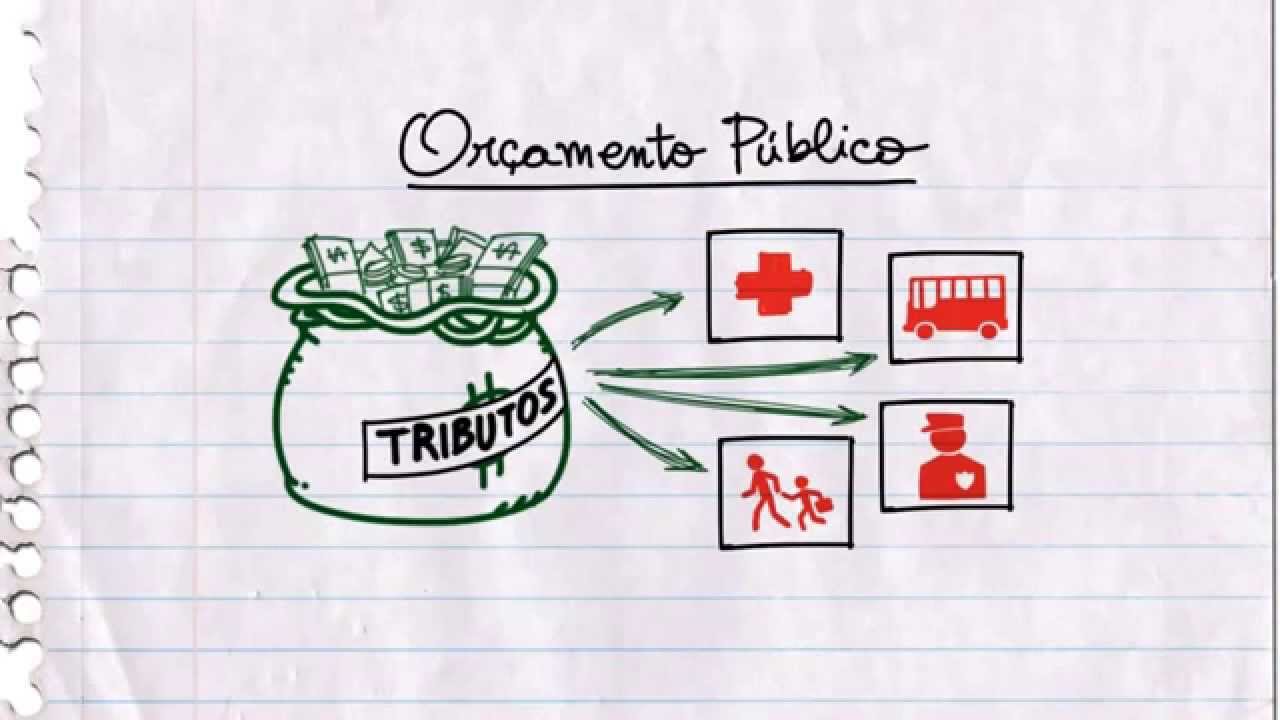 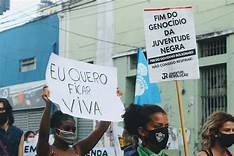 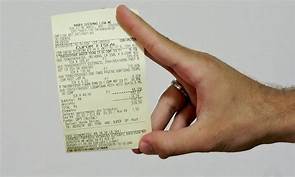 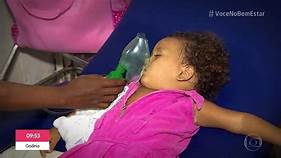 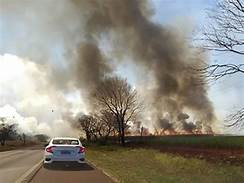 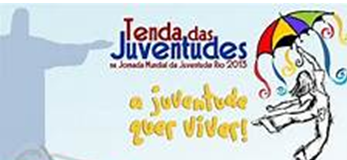 21
A elaboração de um projeto passa por diferentes fases entre elas:                          Situação Problema
A Ideia... Nasce de um motivo que é identificado, naturalmente, pela vivencia e ou observação do cotidiano.
Apresentar aos estudantes a intenção do trabalho, neste momento ressalte o tema integrador do projeto, questionando-os sobre a que ele remete e sondando suas expectativas iniciais em relação ao trabalho que será realizado com esse tema.
Definir uma situação-problema ou complexa, que seja significativa para os estudantes, que lhes são relevantes e que os motivem a ações transformadoras.
 Decidir o que será feito (um curta? Um documentário?) Após a identificação da situação-problema ou complexa, deve-se pensar sobre as possibilidades e o “caminho” da solução, e decidir  qual produto será entregue.
Justificativa – deixar claro porque trabalhar a situação problema;

Objetivos (geral  e específicos)

Definir como o projeto vai atender ao currículo, conforme a BNCC (as consequências na aprendizagem).
 
Qual (s) competência geral da BNCC será trabalhada?
Qual (s) competência específica de área serão contempla?
Qual (s) habilidade serão desenvolvidas?
Qual (s) Tema contemporâneo transversal será abordado, neste caso é Educação Fiscal.
Quais componentes curriculares serão envolvidos?
Quais objetos de conhecimentos/conceitos, conteúdos serão trabalhados (referentes aos componentes curriculares envolvidos e a Educação Fiscal).

Planejar as etapas e dividir as tarefas (Como?) e fazer levantamento do material necessário. 

Criar um cronograma (quando?) Definir o tempo das etapas, ao longo do desenvolvimento, fazer adequações, se necessário. 

Estabelecer os critérios de avaliação é uma tarefa que deve acompanhar os objetivos de cada ação/etapa, pensada e elaborada tendo claro (professores e estudantes) quais são as habilidades a serem desenvolvidas. 
Na composição dos critérios de avaliação devem ser considerados o desempenho individual e o do grupo.
Mãos à Obre!
Material base: PROJETOS INTEGRADORES - Área de conhecimento: Ciências Humanas e Sociais Aplicadas, Editora Moderna- São Paulo, 2020.

Titulo do Projeto: “Eu caçador de Mim...”
Tema central do Projeto: “Mediação de conflitos”
Situação Problema: A ausência do vínculo de pertencimento entre os jovens da comunidade, uma âncora para a violência dentro e fora do espaço escolar.
 Justificativa:
As divergências são inerentes à vida em sociedade e próprias dos regimes democráticos, nos quais todas as pessoas devem ter o direito de se expressar. 
que estratégias a escola deve adotar para garantir aos alunos uma relação legítima e significativa entre a aprendizagem dos conteúdos curriculares e as reflexões sobre os problemas que os afligem evitando a violência entre eles? 
Uma das estratégias consistem em Trabalhar temas transversais, de forma interdisciplinar.
Abrangência curricular
Objetivos  geral: Objetivo geral: Reconhecer a importância da singularidade do sujeito, no processo de coesão social e empoderamento comunitário.

Objetivos específicos:
Reconhecer a si mesmo e aos seus pares, no contexto de diferentes valores sócio culturais. 
Identificar formas éticas e pacíficas, de combate a situações de desigualdades sociais e preconceitos étnico-raciais na comunidade.
Identificar os espaços de participação social existente na comunidade, nas áreas da cultura do esporte e da geração de renda, como estratégia para coesão social.
Analisar a intervenção do Estado na ordem social, para soluções de desigualdades sociais e relações conflituosas na comunidade.
Identificar políticas públicas inerentes a cultura da Paz e de Atenção as Juventudes presentes na comunidade.
Reconhecer a Cidadania Fiscal como prática sustentável para efetivação dos direitos sociais.
Produzir material informativo quanto ao financiamento do Estado e Políticas Públicas nas áreas da Educação, Saúde, Lazer, Prevenção da violência, e moradia, existentes no município.
Outros relacionados a formação geral (áreas de conhecimento)
Abrangência curricular
Competências gerais da Educação Básica 7, 9 e 10. Ao exercitar a resolução de conflitos e promover o respeito aos outros e aos Direitos Humanos, com responsabilidade, flexibilidade e princípios éticos, argumentando com base em fatos, dados e informações confiáveis, a função social de tributos e o controle social no uso dos recursos público o projeto contribui para o desenvolvimento:

Competências específicas e habilidades de Ciências Humanas e Sociais Aplicadas (CHSA) 1, 5 e 6. O estímulo ao posicionamento crítico em relação a processos sociais e culturais com base na sistematização de dados e o incentivo ao combate contra a violência e o preconceito, observando o respeito a diferentes posições no debate público (...)
Habilidades específicas de CHSA:  EM13CHSA101; EM13CHSA102; EM13CHS103, EM13CHSA501, EM13CHSA502, EM13CHSA503 e EM13CHSA605.
Competências específicas Linguagens e suas Tecnologias (LGG) 1, 2, 3 e 5. Nas etapas desse projeto, os alunos têm a oportunidade de ampliar sua participação social interpretando criticamente a realidade, exercitar a empatia, o diálogo e a resolução de conflitos e exercer a autoria defendendo pontos de vista que respeitem o outro. 

Habilidades específicas de LGG: EM13LGG104, EM13LGG204, EM13LGG301, EM13LGG303, EM13LGG501, EM13LGG503 e EM13LP17
Objetivos específicos:
Reconhecer a si mesmo e aos seus pares, no contexto de diferentes valores sócio culturais. 
Identificar formas éticas e pacíficas, de combate a situações de desigualdades sociais e preconceitos étnico-raciais na comunidade.
Identificar os espaços de participação social existente na comunidade, nas áreas da cultura do esporte e da geração de renda, como estratégia para coesão social.
Analisar a intervenção do Estado na ordem social, para soluções de desigualdades sociais e relações conflituosas na comunidade.
Identificar políticas públicas inerentes a cultura da Paz e de Atenção as Juventudes presentes na comunidade.
Reconhecer a Cidadania Fiscal como prática sustentável para efetivação dos direitos sociais.
Produzir material informativo quanto ao financiamento do Estado e Políticas Públicas nas áreas da Educação, Saúde, Lazer, Prevenção da violência, e moradia, existentes no município.

Componentes curriculares envolvidos: Sociologia, História, Geografia, Filosofia, Arte, Educação Física e Língua Portuguesa.
Objetos de conhecimento: DCT/TO/2021
Objetos de conhecimento (composição)
Unidade curricular Eletiva
Outra possibilidade!
O currículo do Novo Ensino Médio está composto pela Formação Básica Geral e por Itinerários Formativos. Os Itinerários Formativos consistem em um conjunto de arranjos pedagógicos organizados em unidades curriculares, no caso do DCT/EM/TO, estas unidades estão definidas como Trilhas de Aprofundamentos e Unidades  Curriculares Eletivas.

As Trilhas de Aprofundamentos têm com foco uma área do conhecimento, na formação técnica e profissional e, também, podem ser organizadas de forma a integrar duas ou mais áreas de conhecimento.
As Unidades Eletivas devem ter origem em temas centrais/integradores, sejam transversais, conforme a BNCC, ou outros demandados pela comunidade ou de interesse dos estudantes com foco no desenvolvimento de habilidades afins e a progressividade das aprendizagens.
Opa! Se é eletiva, alguém vai eleger! Eleger é escolher!

Uma forma de escolher qual eletiva ofertar é a partir do entendimento dos estudantes de quais temas são relevantes naquele momento, para contribuir na sua formação e no seu projeto de vida.

Neste caso vários temas são lançados, pela escola, para discussão e análise dos estudantes, para definição de quais serão trabalhados como unidades curriculares eletivas. Algumas considerações devem ser levadas em conta no momento desse movimento de discussões, análises e decisões.
O tema
a)             Envolver os alunos pela sua importância na vida deles. Eles precisam se enxergar no tema em si, ou no seu contexto.

b)              Partir de uma situação problema, que pela intervenção da discussão, leitura, pesquisa e outras atividades de estudos possa ser alterada em função dos interesses dos estudantes e ou da melhoria da qualidade de vida das pessoas.

c)             Ser abrangente o suficiente para atender ao currículo, gerando boas situações de aprendizagens.
Imagens que nos remetem a Temas...
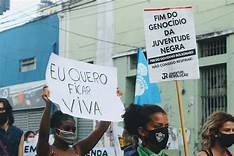 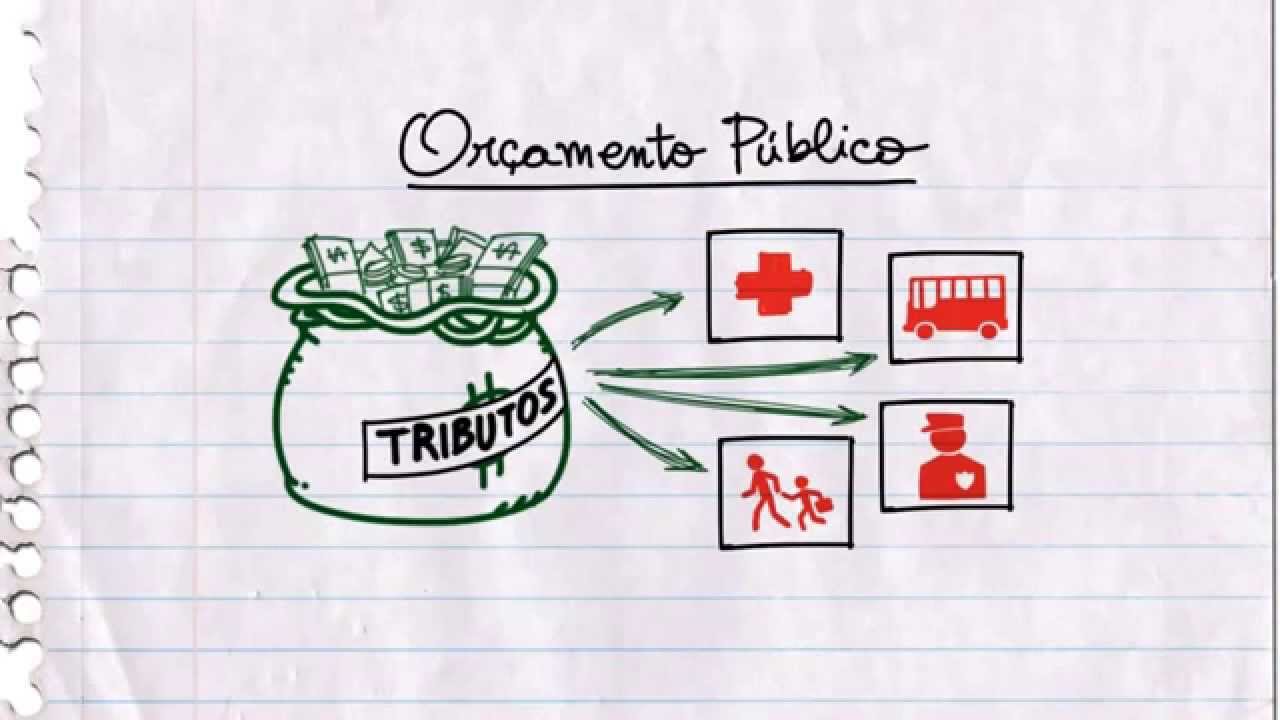 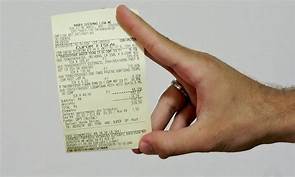 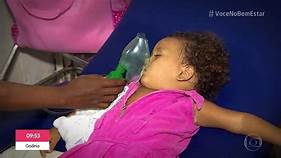 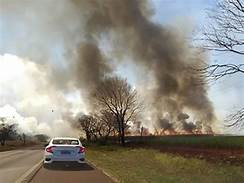 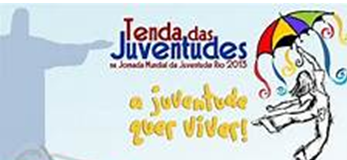 34
O Título
A eletiva deve ter um título. Esse título deve ser coerente com o tema e ser atrativo aos estudantes, A escolha do título consiste em dá “nome aos bois”, como vamos chamar a eletiva.
Transdisciplinaridade
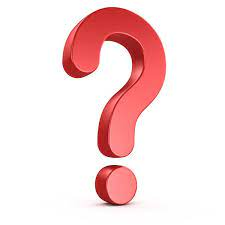 Título
Interdisciplinaridade
Proposta para estruturação de uma Unidade Curricular Eletiva
Situação Problema: A baixa quantidade de bens e serviços, públicos à disposição da comunidade, um potencializador da exclusão social.
Tema: "Bem-estar social”

Título da Eletiva: “CrêSer fora da Caixinha”
Obs. Neologismo
Nº de turmas a serem formadas: Apresentar uma estimativa. As turmas são formadas por adesão do estudante de diferentes séries (1ª, 2ª e 3ª);
Área (s) do conhecimento/ Componente(s) Curricular(es): (Pode contemplar uma ou mais área de conhecimento, um ou mais componentes curricular.
Competência Geral da BNCC: Nº 01, 09 e 10

Nº 01 - Valorizar e utilizar os conhecimentos (...) e colaborar para a construção de uma sociedade justa, democrática e inclusiva.

Nº 09. Exercitar a empatia, o diálogo, a resolução de conflitos e a cooperação, (...) promovendo o respeito ao outro e aos direitos humanos (...) com acolhimento e valorização da diversidade (...) sem preconceitos de qualquer natureza.
 
Nº 10. Agir pessoal e coletivamente com autonomia, responsabilidade, flexibilidade, resiliência e determinação, tomando decisões com base em princípios éticos, democráticos, inclusivos, sustentáveis e solidários.
Competências específica (BNCC e Áreas) 

CHSA - Nº 04. Analisar as relações de produção, capital e trabalho (...) discutindo o papel dessas relações na construção, consolidação e transformação das sociedades.
CHSA - Nº 06. Participar do debate público de forma crítica, respeitando diferentes posições e fazendo escolhas alinhadas ao exercício da cidadania e ao Projeto de Vida.

MAT - Nº 01. Utilizar estratégias, conceitos e procedimentos matemáticos para interpretar situações em diversos contextos, sejam atividades cotidianas, (...) das questões socioeconômicas (...).
MAT - 04. Compreender e utilizar, (...) diferentes registros de representação matemáticos, na busca de solução e comunicação de resultados de problemas.
LGG - Nº 03. Utilizar diferentes linguagens (...) para exercer, com autonomia e colaboração, protagonismo e autoria (...).
41
Introdução/ Resumo/ Apresentação: Expressar de forma objetiva e clara o que será trabalhado na Eletiva, os ganhos individuais e sociais. As aprendizagens cognitivas/conceituais, procedimentais e atitudinais esperadas e  as áreas de conhecimento envolvidos.

 Justificativa: Falar qual (s) motivo (s) sociais e de aprendizagens foram considerados para definição desta eletiva.

 Ementa: Um texto curto referente às Competências gerais a serem trabalhadas e os objetos de conhecimento/conteúdos que serão abordados.

 Orientações didáticas pedagógicas/ Metodologia: Listar as formas de ações e as fases do desenvolvimento da Eletiva em termo de atividades, espaços de aprendizagens e tempo pedagógico, conforme carga horária e calendário letivo.
Evento de culminância: A eletiva deve ser concluída com um evento na unidade escolar ou em outro espaço público, de forma que seus resultados sejam socializados, com a comunidade escolar e local.

Recursos didáticos: De que o professor (a) vai se utilizar para realizar o trabalho com os estudantes (tecnologia, financeiro, parcerias e outros).
 
Avaliação: Conforme orientações do DCT/EM/TO
 
Referências: Citar as impressas e os links.
https://jus.com.br/artigos/49835/politicas-publicas-e-inclusao-social-no-brasil-um-olhar-sobre-a-educacao-superio